Status of the Luminosity Determination for PrimEx
A. Somov
Analysis Meeting, August 26, 2020
1
Improvements for PrimEx
Energy calibration of the PS, TAGH / TAGM 

 Implement correct beam energy in the reconstruction and MC simulation

 Initial lumi number for PrimEx runs in the CCDB (since last year)
           
 Not smooth energy dependence of the Compton cross section in the TAGM region 

       - Inconsistency between lumi determination and reconstruction (in DBeamPhoton) 
    
      -  require TDC hit in the TAGM reconstruction
2
Tagged Flux for TAGH / TAGM
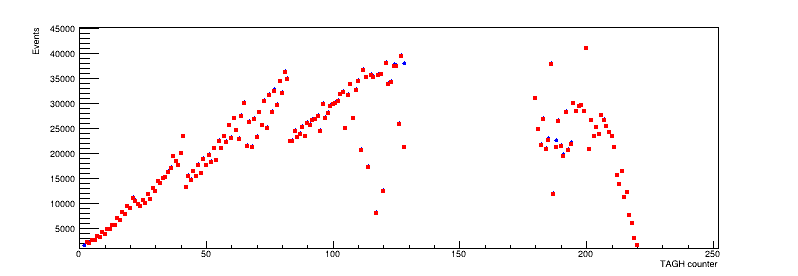 PS tagged flux extracted using two methods:
TAGH
Read points: Beam photon 

Blue points:  FADC time  (require ADC and TDC hits)
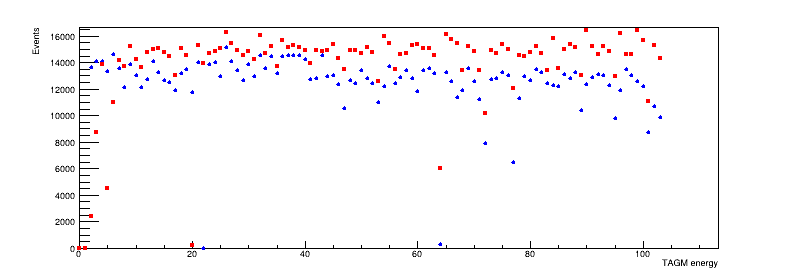 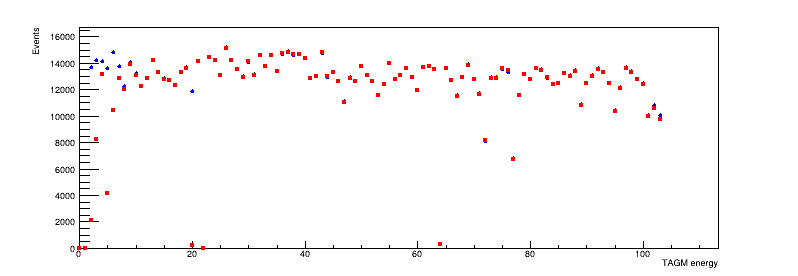 TAGM (old recon)
TAGM (new recon)
New reconstruction of the TAGM: (1) Require both ADC and TDC hits, remove amplitude thresholds
3
PS Timing  Calibration Issues
Run 61914 (He)
Before Calibration (Calibration updated in May)
After Calibration (New)
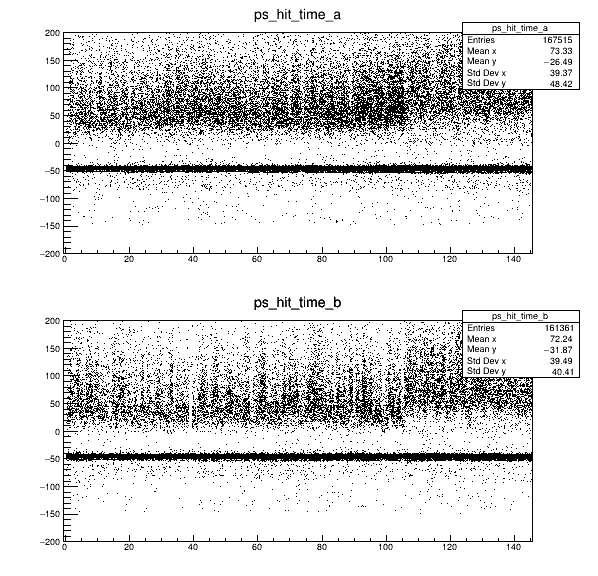 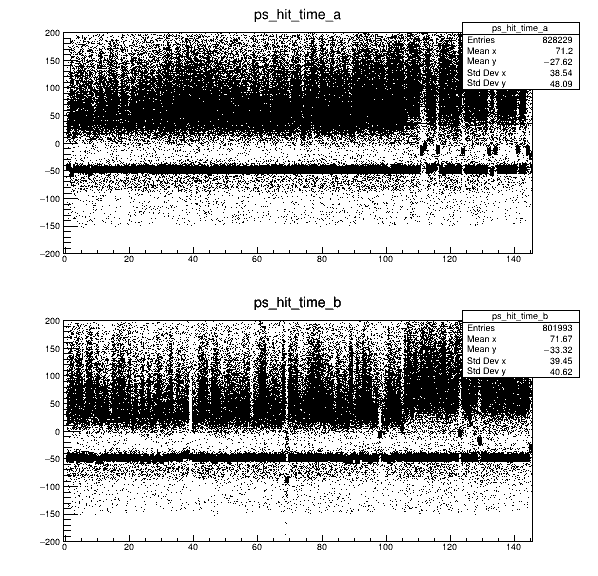 Arm A
PS time  (ns)
Arm B
Some PS hIts in Arm A and Arm B are out of time – missing PS coincidence
Recalibrate PS time for all PrimEx runs (new constants in CCDB)
PS Tile
PS Tile
https://halldweb.jlab.org/primexd/data _quality_2019/quality_check_2019.pdf
Still some minor issues with TAGH/TAGM timing for some runs
4
Compton Cross Section (He Runs)
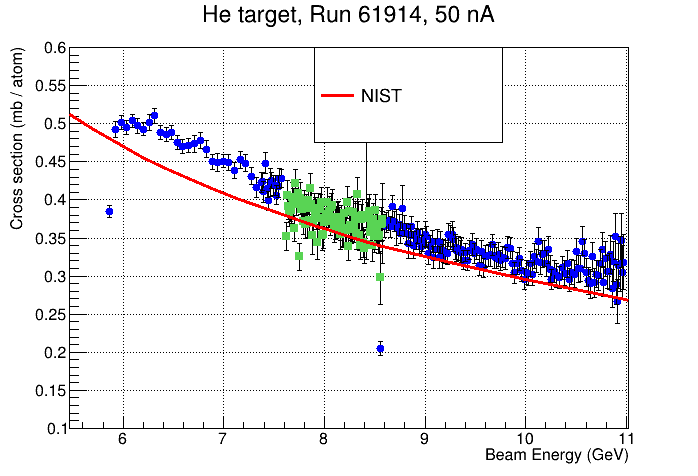 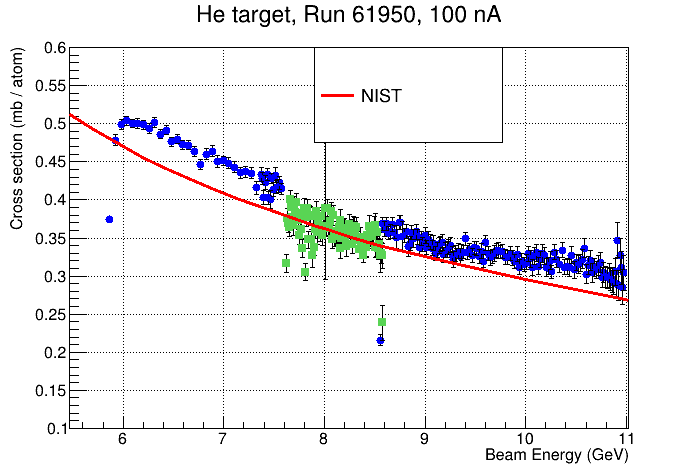 Runs from the  same 
     LHe target fill 
     (low intensity)
Runs from different 
       target fills
     (high - intensity)
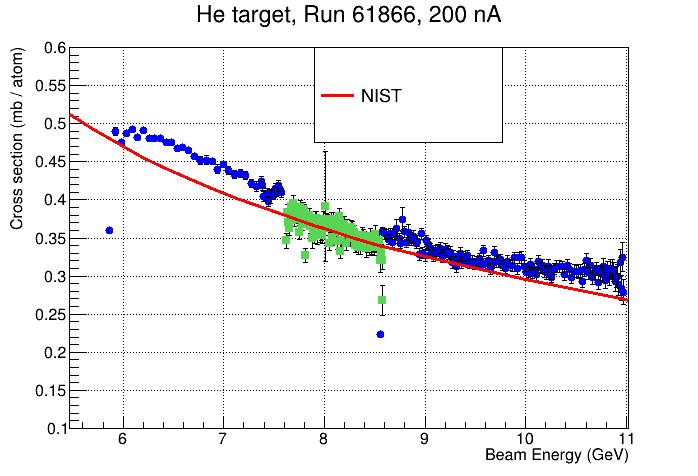 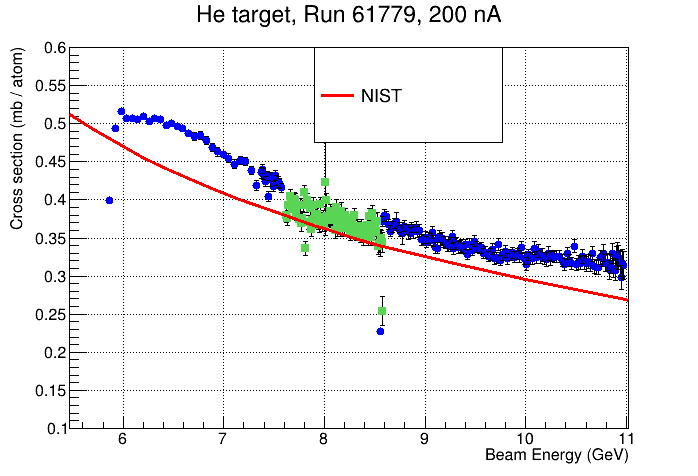 Still some discrepancies in 
cross section shape

Checking TAGM reconstruction
5
Next Steps
Reconstruction efficiency studies

      - simulation of pileup (CCAL clusters are written to HDDM for skims with random trigger)
  
     - beam is not fiducialized for many runs  (?)

 Started working on accidental subtraction 

 Check PS acceptance for PrimEx runs 

 Reprocess lumi numbers
6